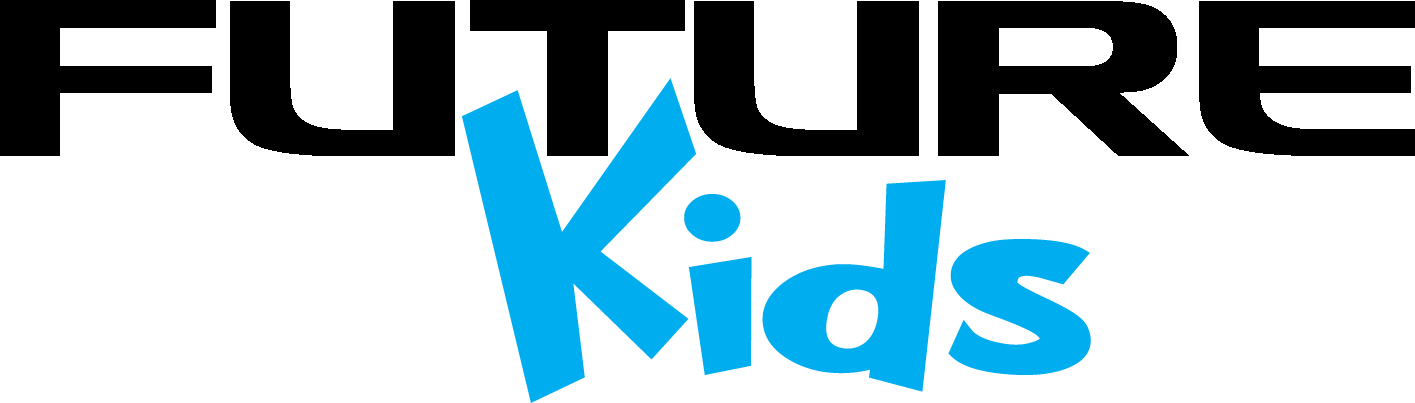 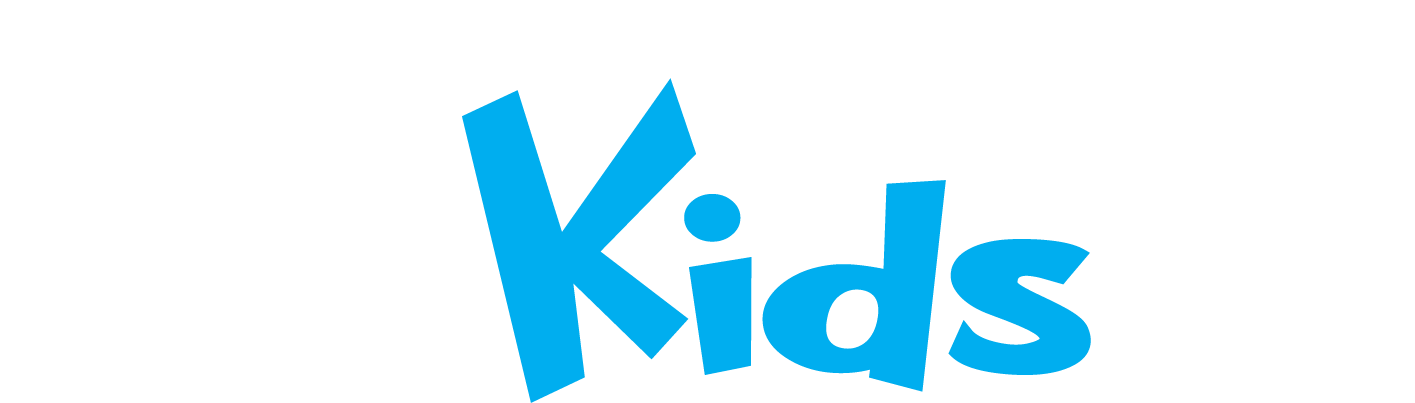 Promoting PHYSICAL HEALTH and teaching POSITIVE VALUES through Future Kids programs
RESPECT-RESPONSIBILITY-TEAMWORK-SPORTSMANSHIP
LEADERSHIP-DETERMINATION
Welcome
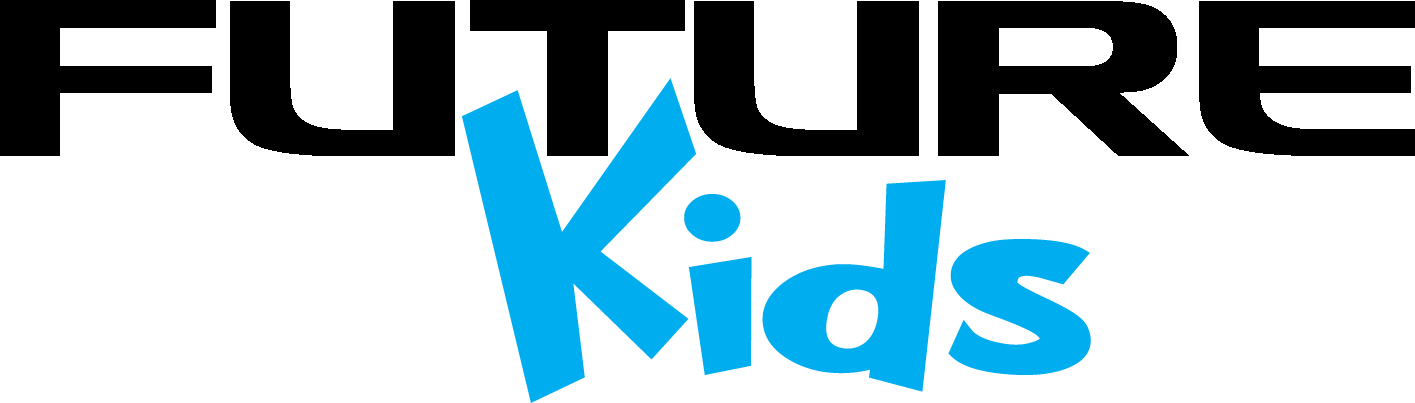 Nebraska’s largest after school sports program.
Soccer, Tennis, Fitness and Esports
Over 60 schools, serving 1,000 youth
*Meet the team*
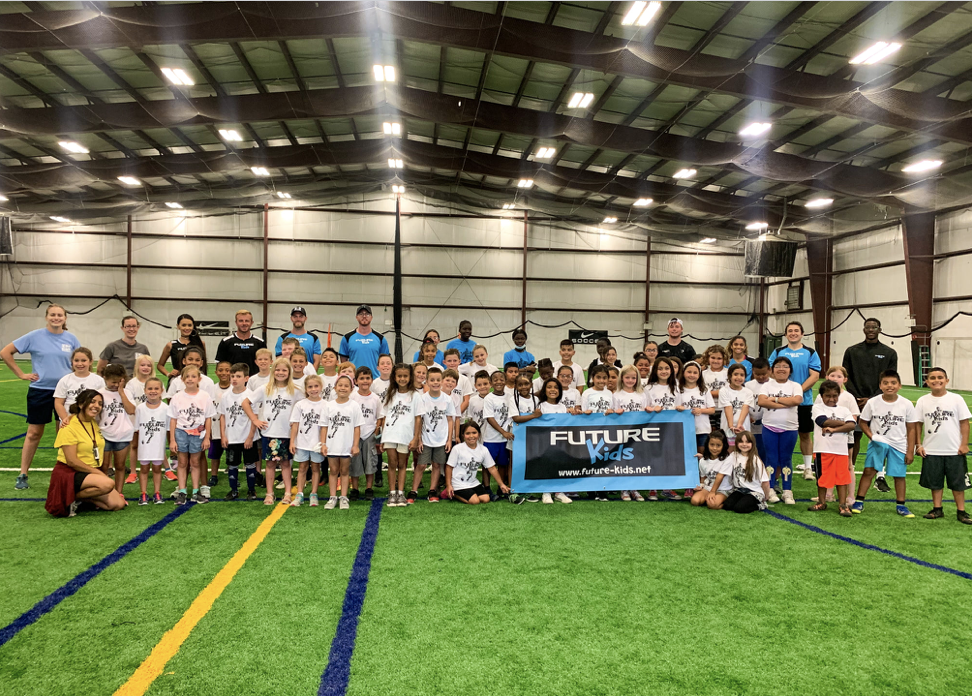 The Start of Future Kids
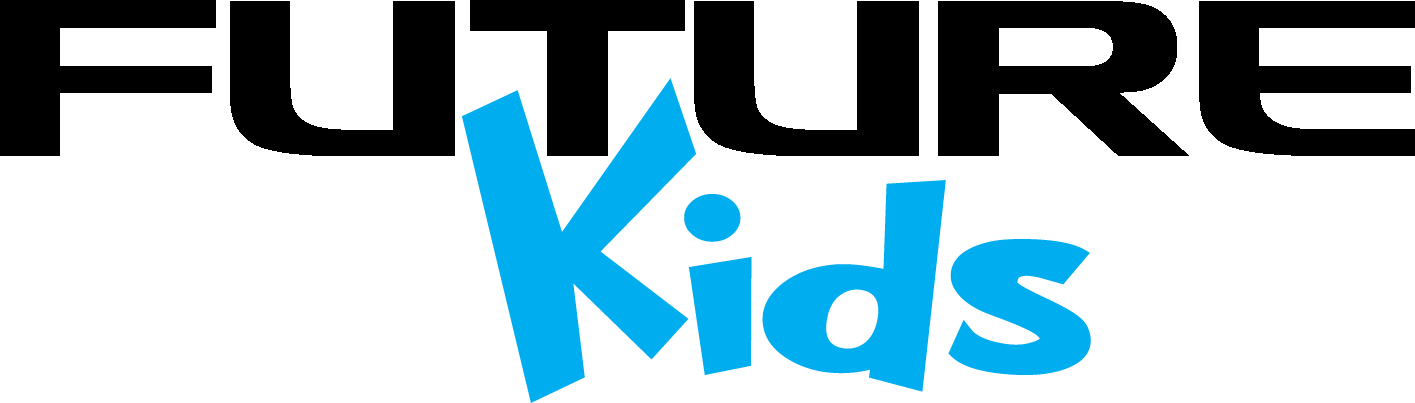 2017 – 1st Omaha school programs
New sports added
Expansion into rural communities
Physical activity and values
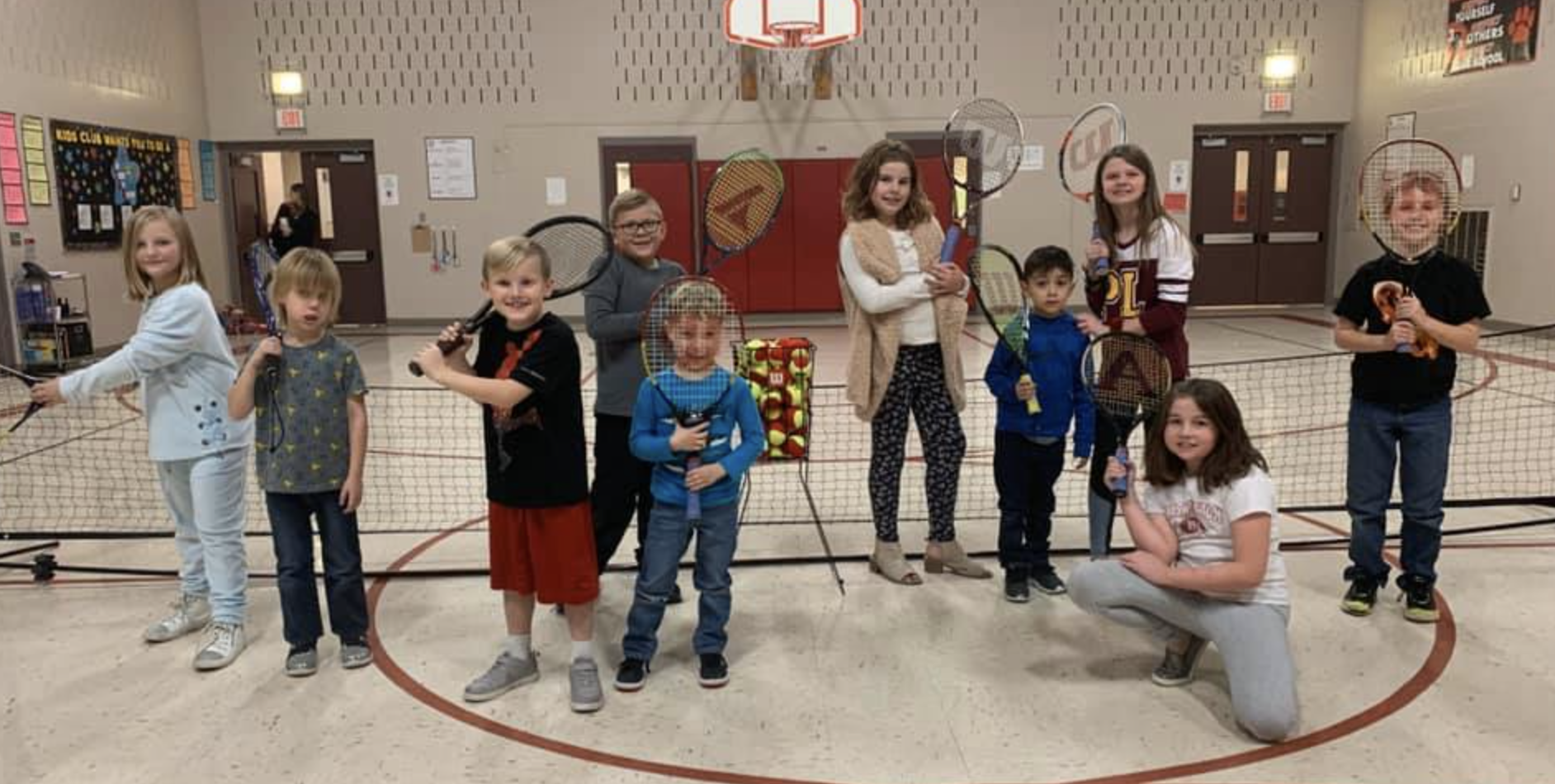 The value of Sports
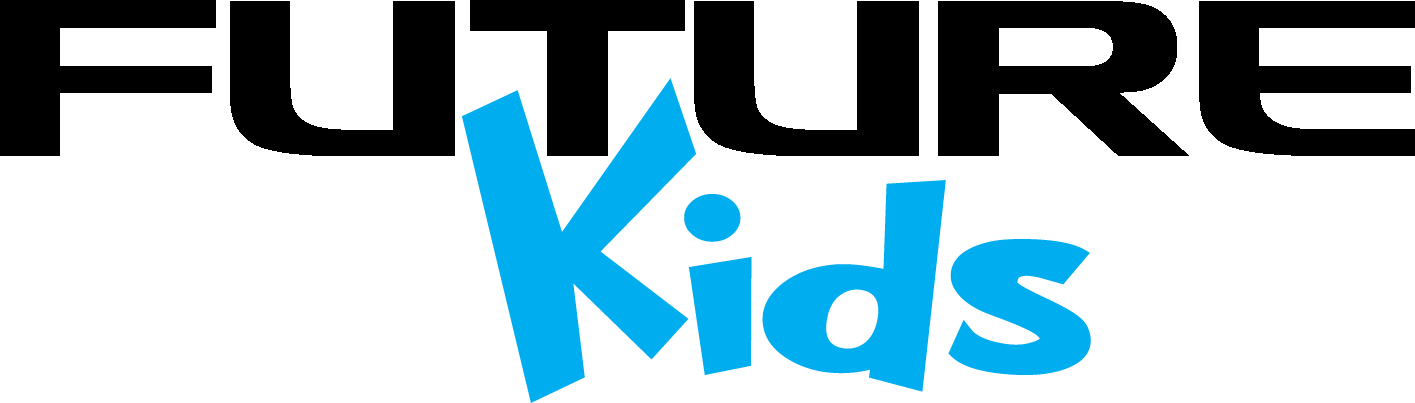 Sports activity helps children develop and improve:
Cognitive skills
Academic achievement
Grades, test scores
Attitudes and academic behavior 
Concentration, attention, and improved classroom behavior.
*Nationwide Study by Piche, 2014.
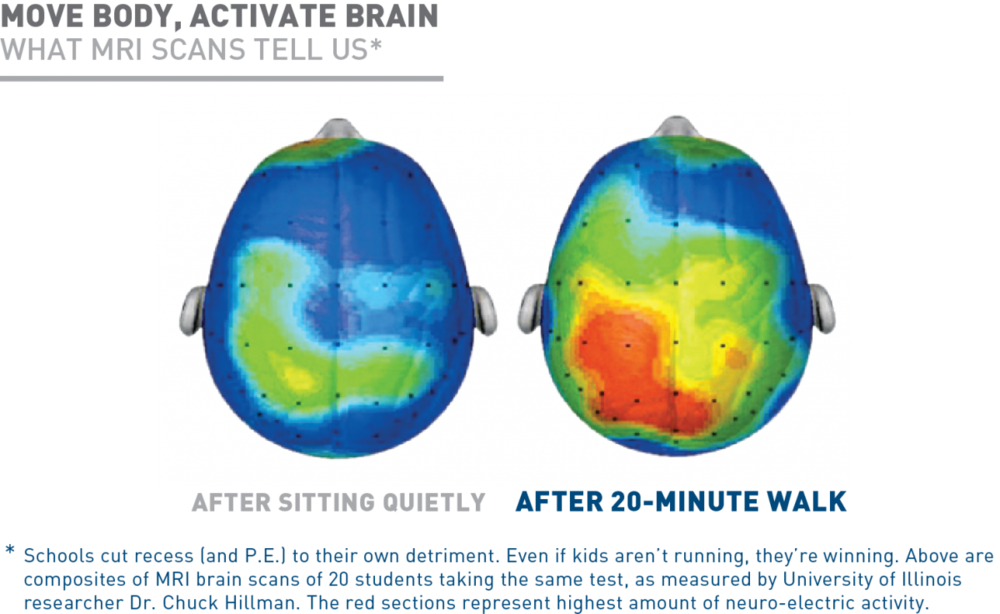 How does exercise impact kids
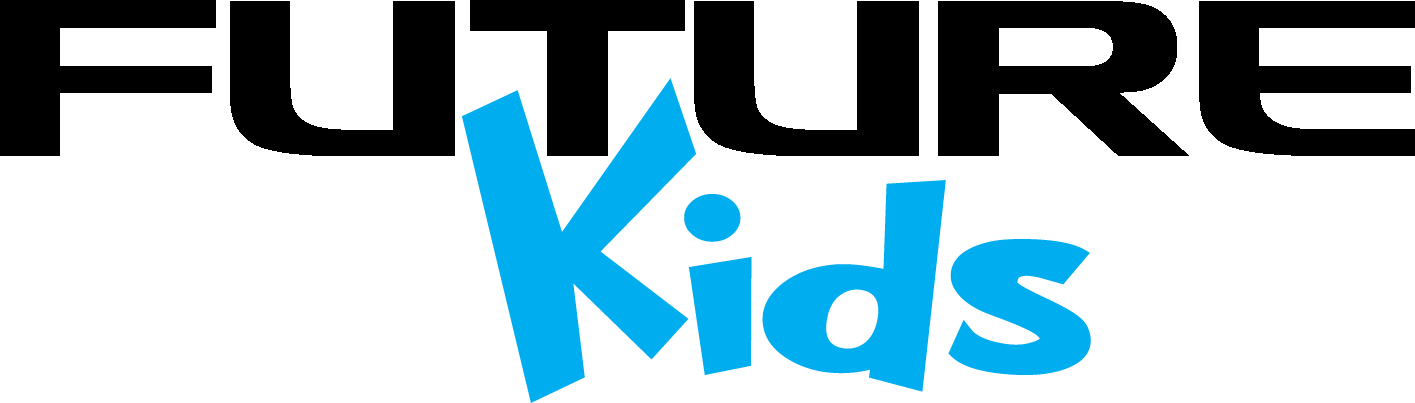 Exercise improves alertness, attention, and motivation.It prepares nerve cells for logging in new information.It spurs the development of new nerve cells from stem cells in the hippocampus. In short, not only does exercise help the brain get ready to learn but it makes retaining information easier.
*Dr. John Ratey – Harvard Medical School
Habits for life
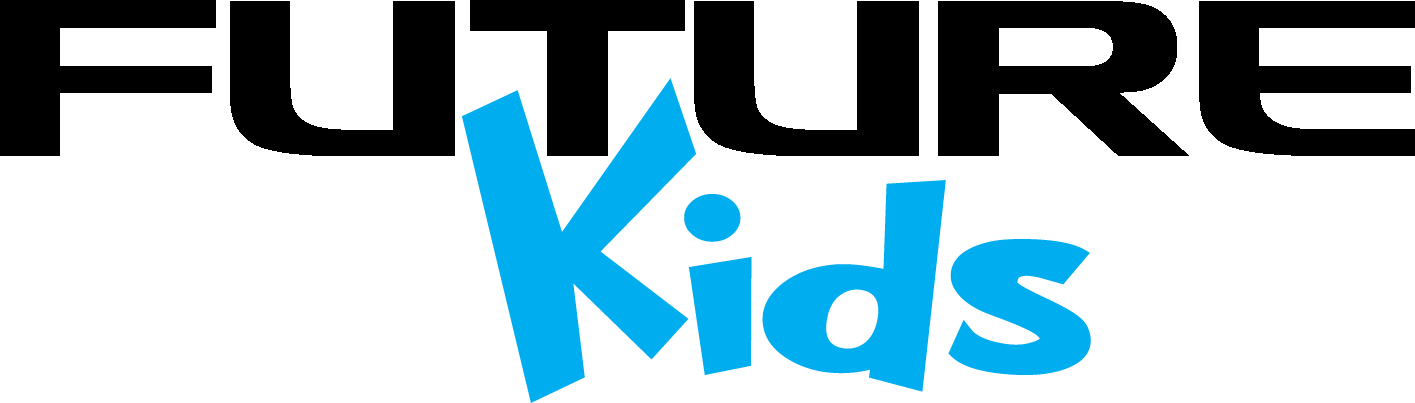 Youth Sports participation is a significant predictor of further adult participation in sports and physical fitness activities. 
Children who play sports are eight times as likely to be active at age 24 as children who do not play sports*.
* Sports Participation as Predictors of Participation in Sports and Physical Fitness Activities in Young Adulthood, Perkins, 2004.
The value of Exercise
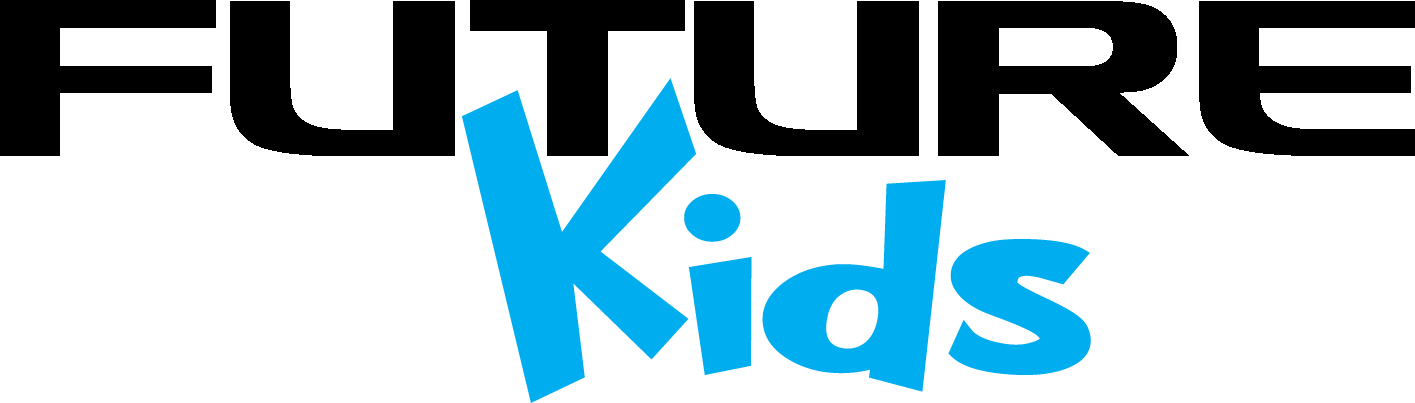 Regular exercise helps build and maintain healthy bones, muscles, and joints; controls weight, reduces fat; lowers blood pressure. 

A nationwide study found that physical activity is associated with reduced risk of 13 different types of cancer*.
*National Institutes of Health, 2016
Childhood obesity
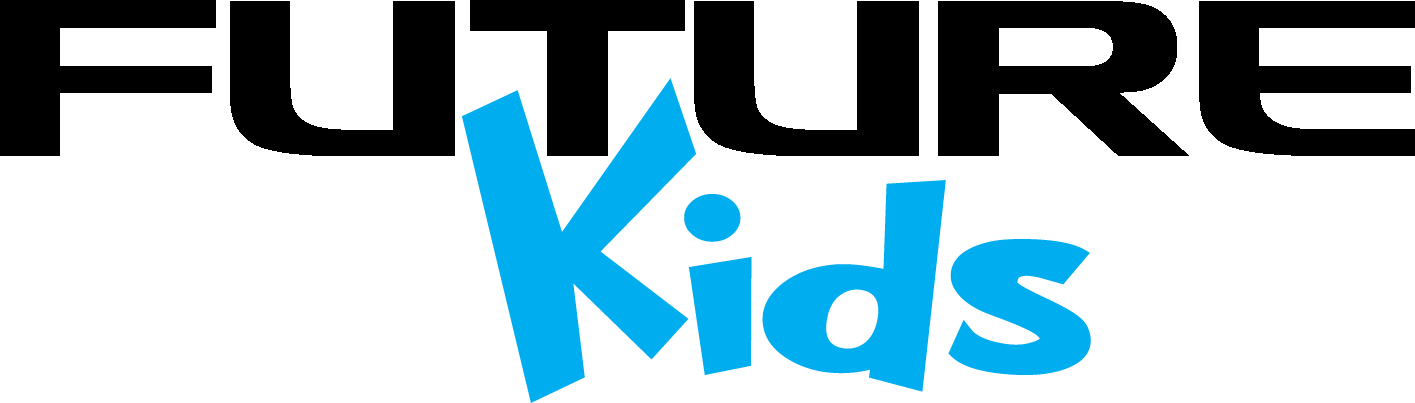 In the past 30 years, the rate of childhood obesity has increased considerably, almost tripling for children aged 6 to 11 years. 
A study in the Journal of American Health also shows that sport motivates people to be physically active more than individual exercise plans.*
*Kilpatrick, Journal of American Health
Building Self Esteem
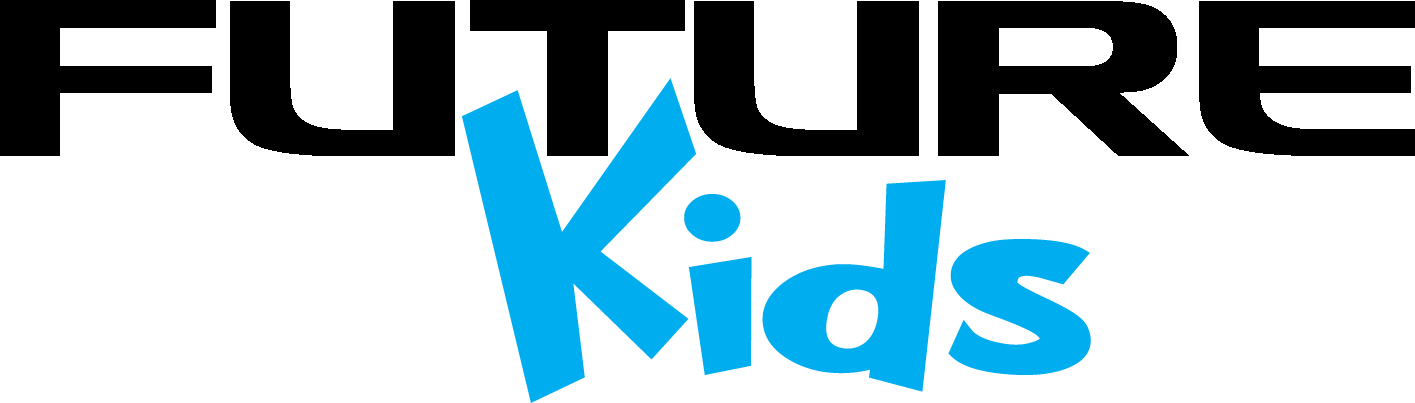 Participation in sports can positively affect aspects of personal development among young people, such as self-esteem, goal-setting, resilience and leadership. 
However, government studies show that the quality of coaching is a key factor in maximizing these positive effects*.
* Government Accountability office 2012
Creating a positive future
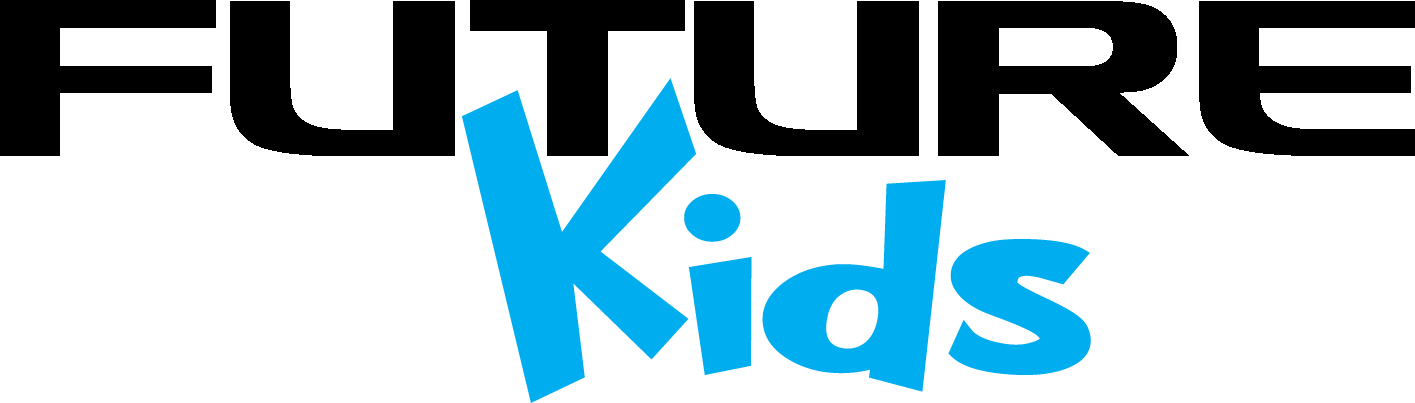 Future Kids believes that all children, regardless of zip code or ability, should have access to regular sport activities, quality coaching, and positive role models.
The physical, mental, social, emotional, cognitive and academic benefits associated with youth sports are clearly documented. Schools and their communities thrive when they promote policies and develop infrastructure that encourage sport and recreation activity.*
* Aspen Institute Project Play
Why do we need to teach kids positive values?
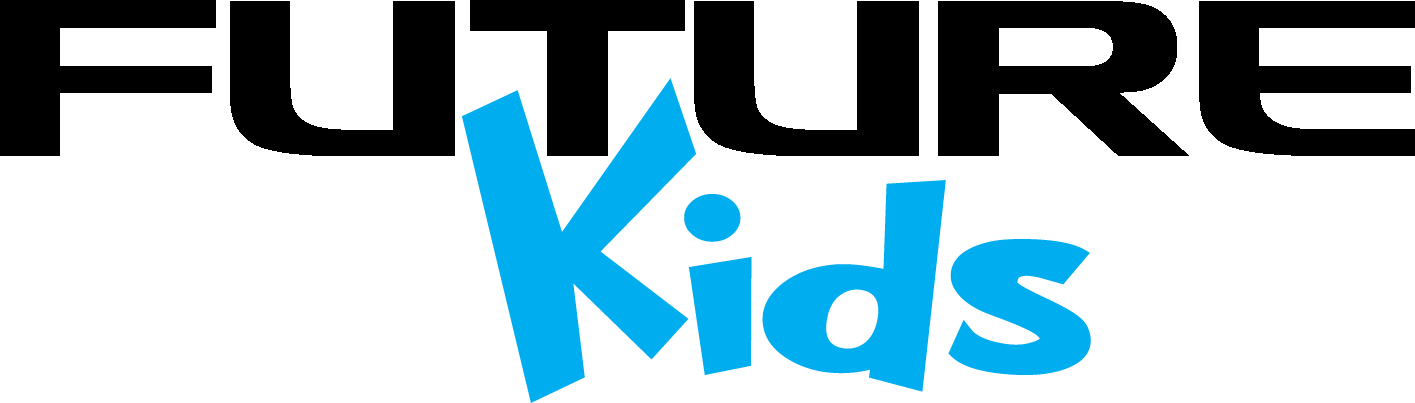 Now, more than ever, our children need guidance to make good decisions, be considerate of others needs, and to become respectful, reliable members of society.
Societal values are changing.
Dual working parents with less time to educate their kids.
Kids increasingly influenced by what they see on TV, online and in social media.
Underfunded and understaffed schools.
Lack of positive role models in underserved areas.
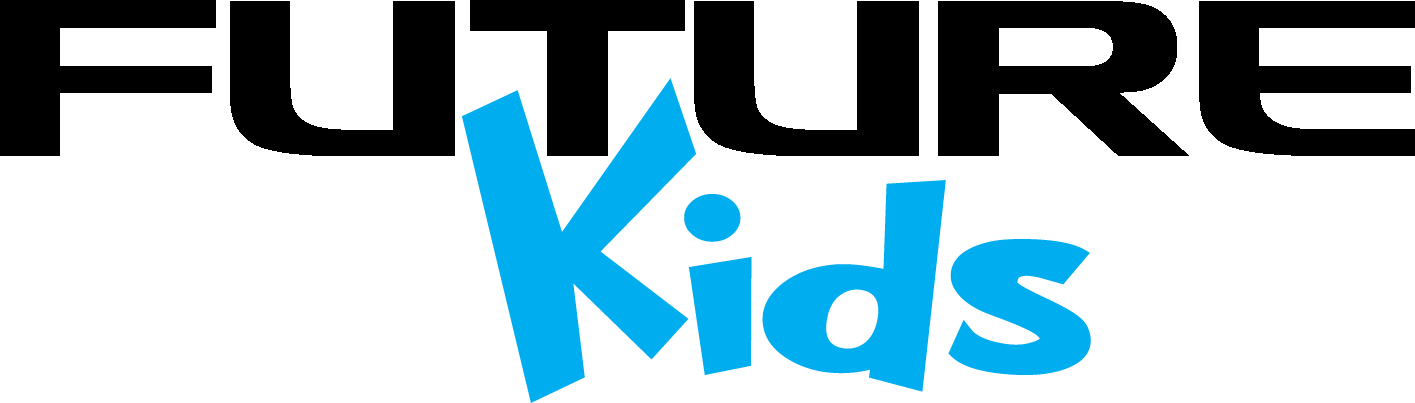 Sports gives us the vehicle to teach values, but……
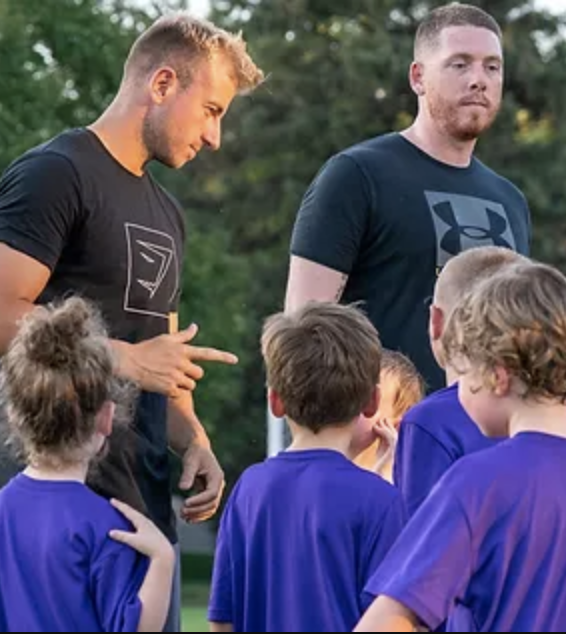 Kids will not necessarily learn positive values and good character traits just by taking part in a sporting event.

Coaches need to intentionally explain and interpret positive moments, actions and decisions in a language that the kids can understand.
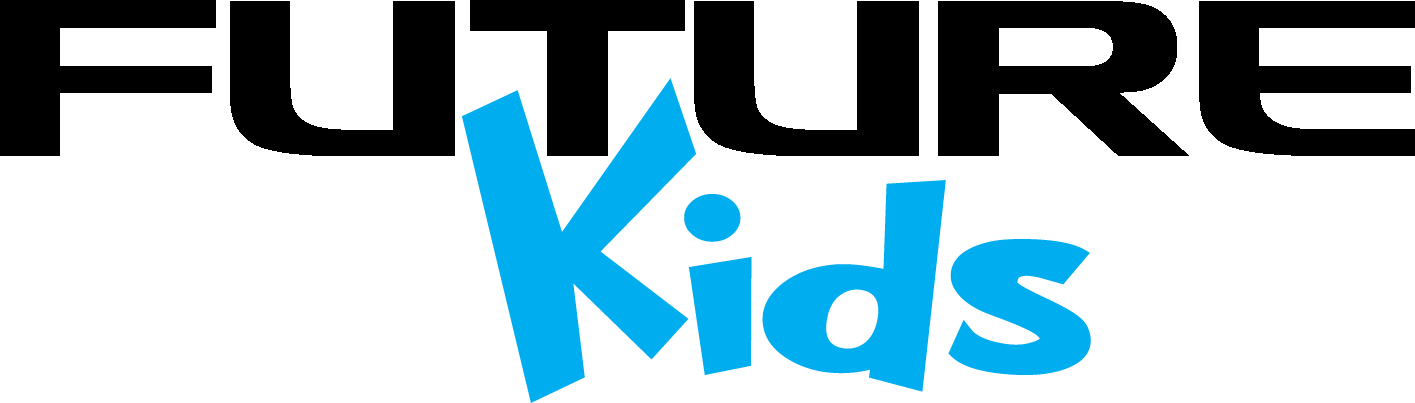 Through Sports, Future Kids teaches kids positive values
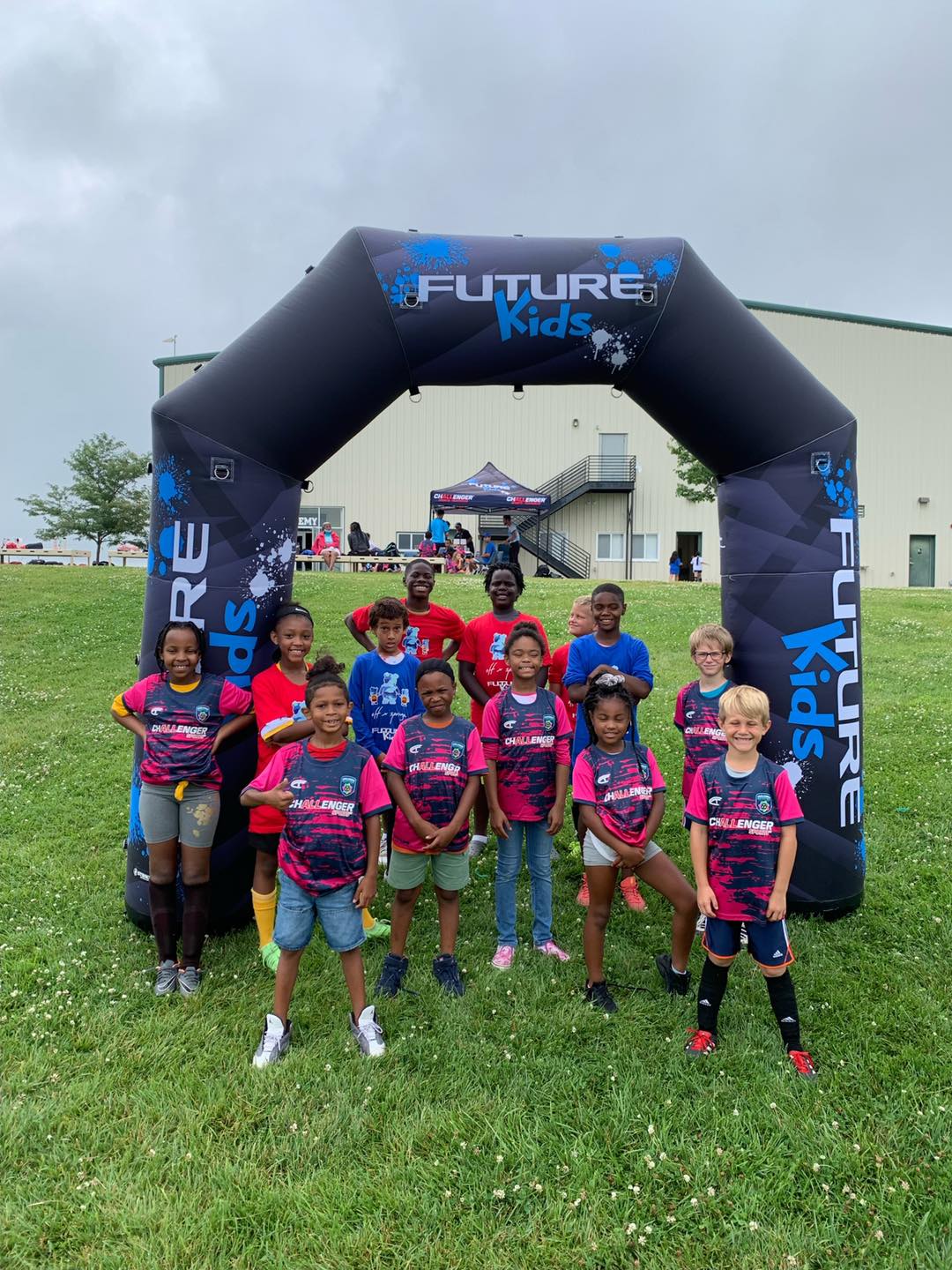 Engage kids in a fun and healthy sports activity.

Explain values in kid friendly terms that they will understand.

Reinforce positive values and behaviors within each session.
FUTURE KIDS VALUES FOR LIFE
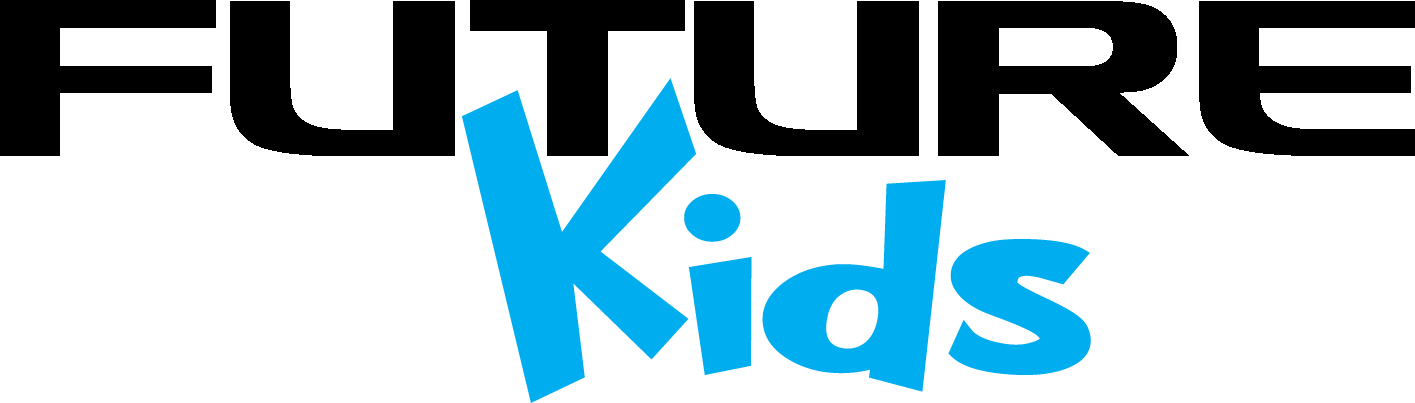 RESPECT
RESPONSIBILITY
TEAMWORK
SPORTSMANSHIP
LEADERSHIP
DETERMINATION
Inspired by the NAIA Champions of Character initiative.
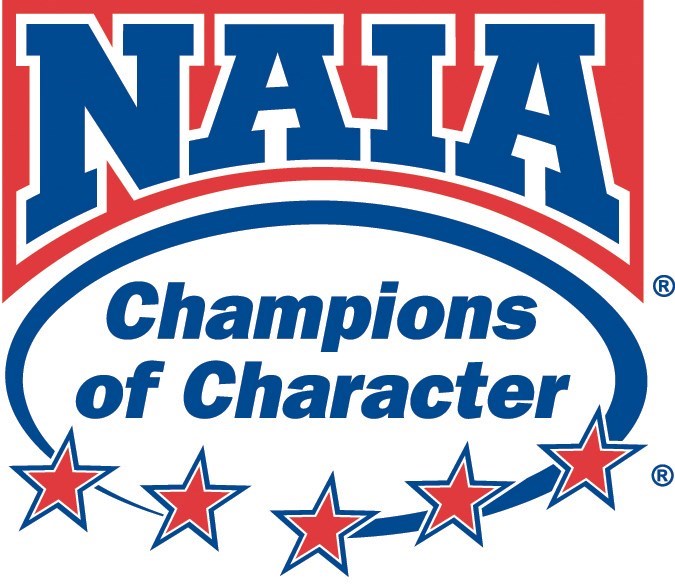 RESPECT
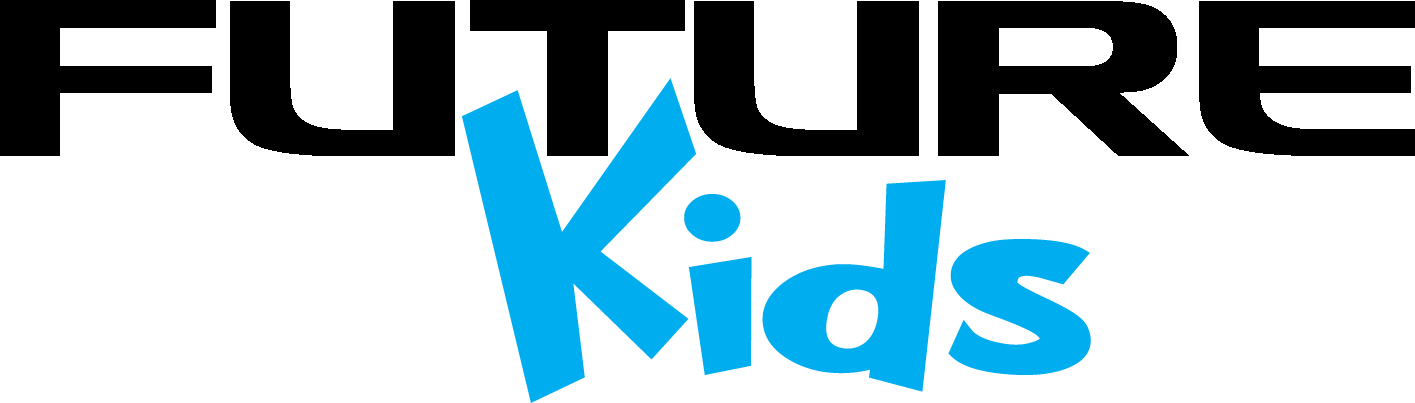 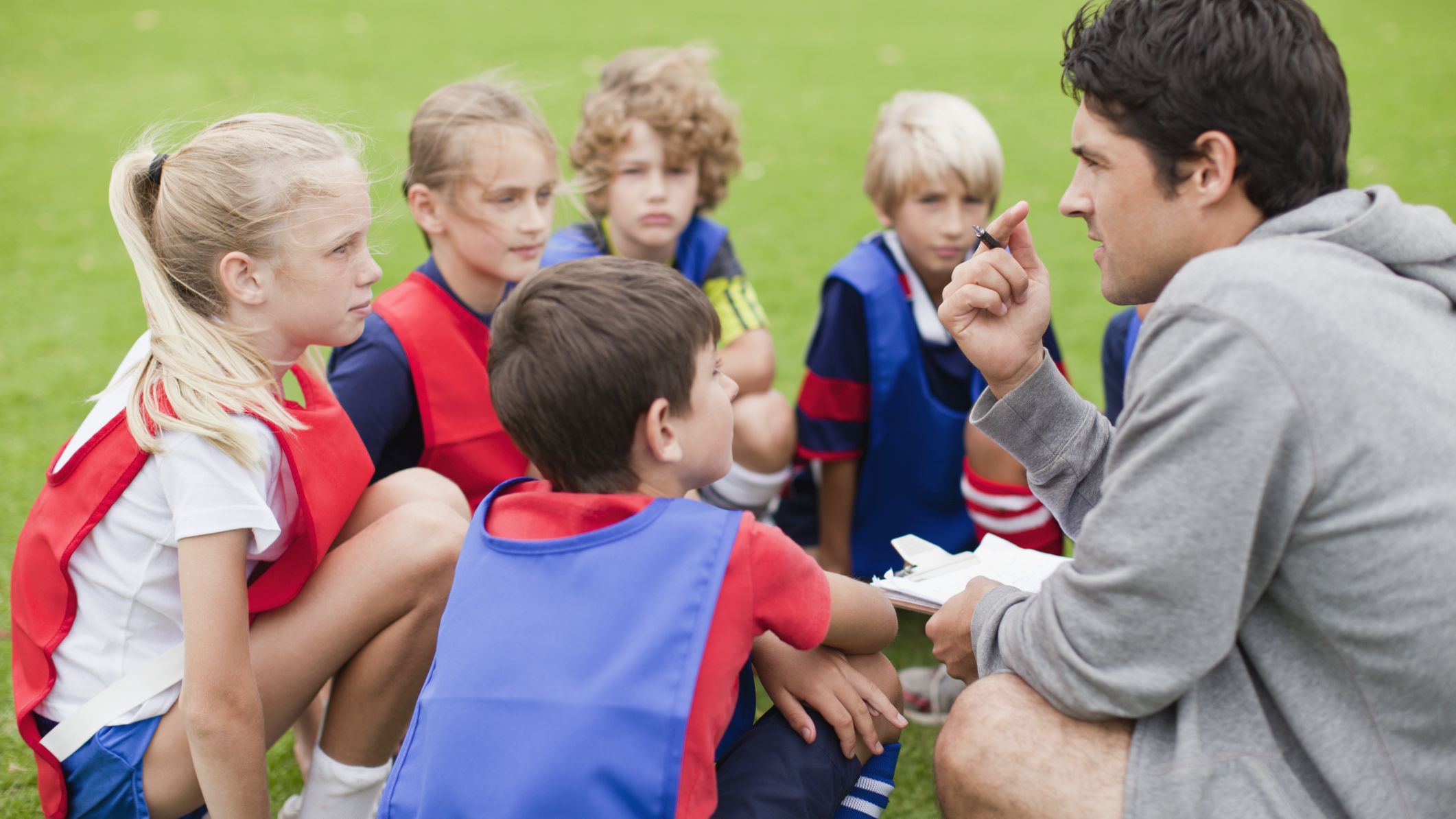 Definition: Treat people with courtesy, politeness, and kindness. 

Example: Say “Please” when asking for something and “Thank You” when receiving it.

Future Kids Example: Look at your coach and don’t bounce your ball when they are talking to you.
RESPONSIBILITY
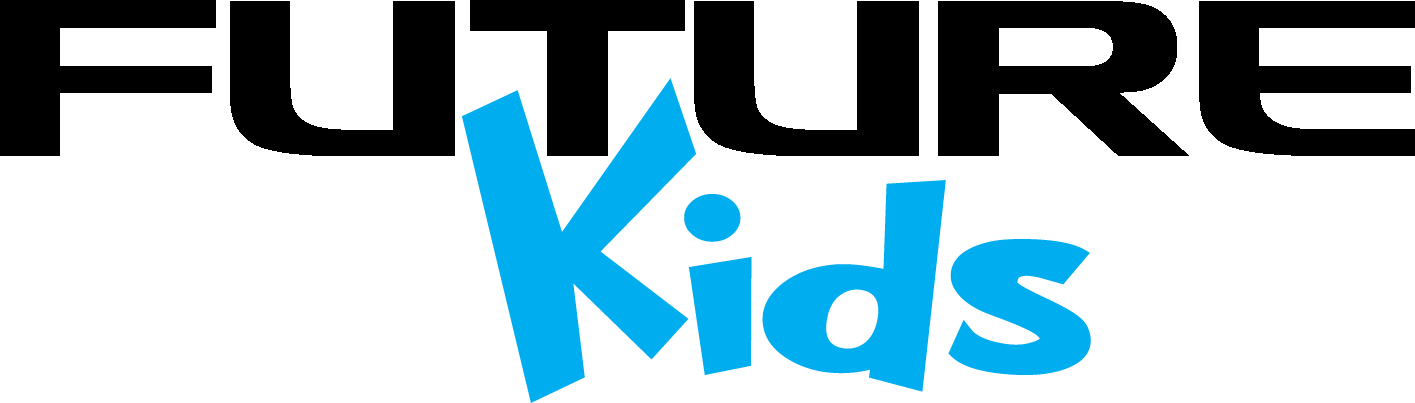 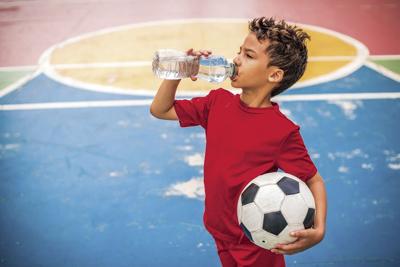 Definition: Being dependable, making good choices, and taking accountability for your actions.

Example: Making your bed and brushing your teeth in the morning.

Future Kids Example: Showing up on time for practice with your ball, shin-guards and water bottle.
TEAMWORK
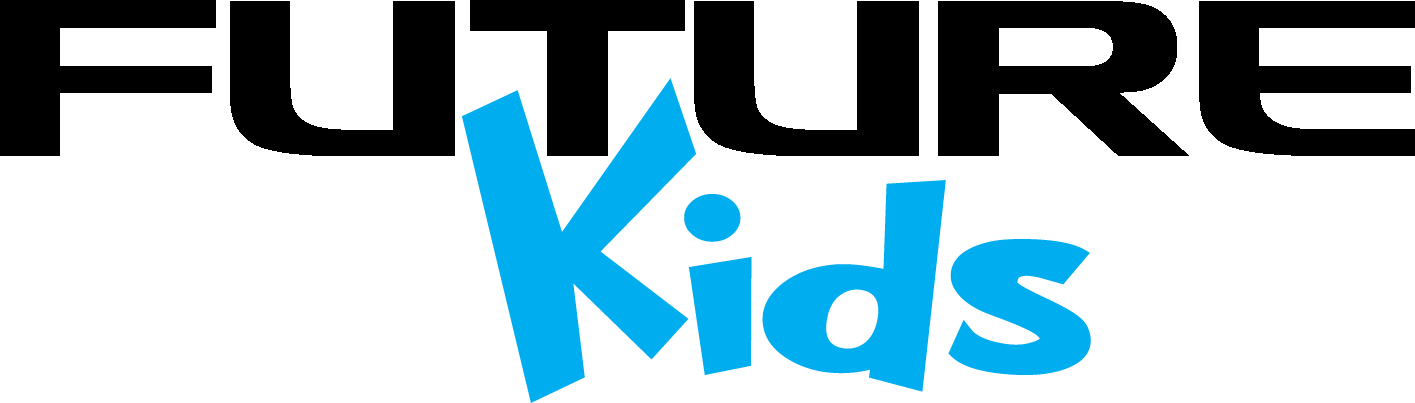 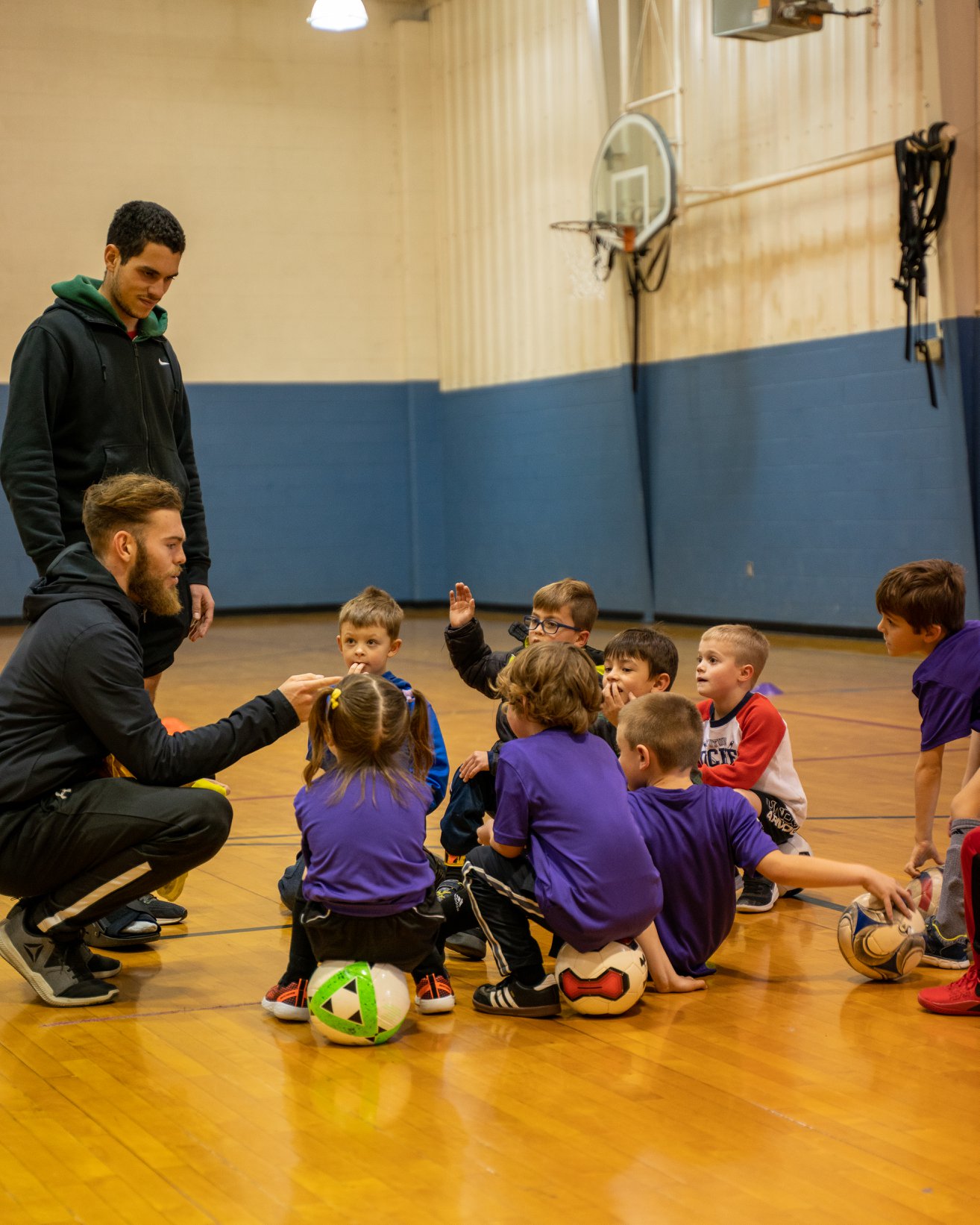 Definition: The process of working together with a group of people in order to achieve a common goal.

Example: Working with your friends collaboratively on a class project.

Future Kids Example: Even though you like to dribble the ball all the time, passing the ball to a teammate who is in space can can help your team score more goals.
SPORTSMANSHIP
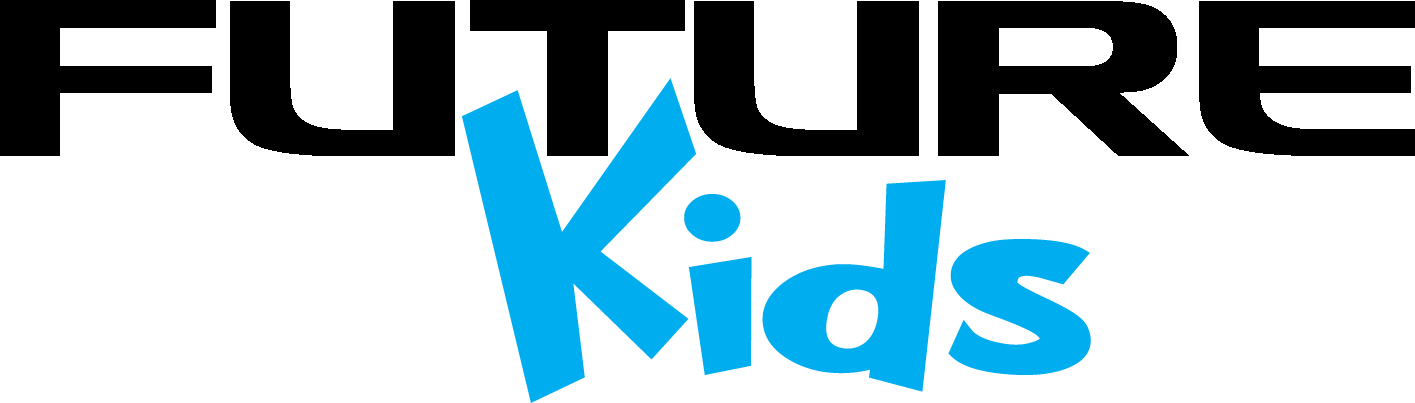 Definition: Fair and generous behavior, or treatment of others.

Example: Congratulating a classmate for winning the Spelling Bee or Science Fair, when you wanted to win. 

Future Kids Example: Offering to help an opponent up after they have fallen during play.
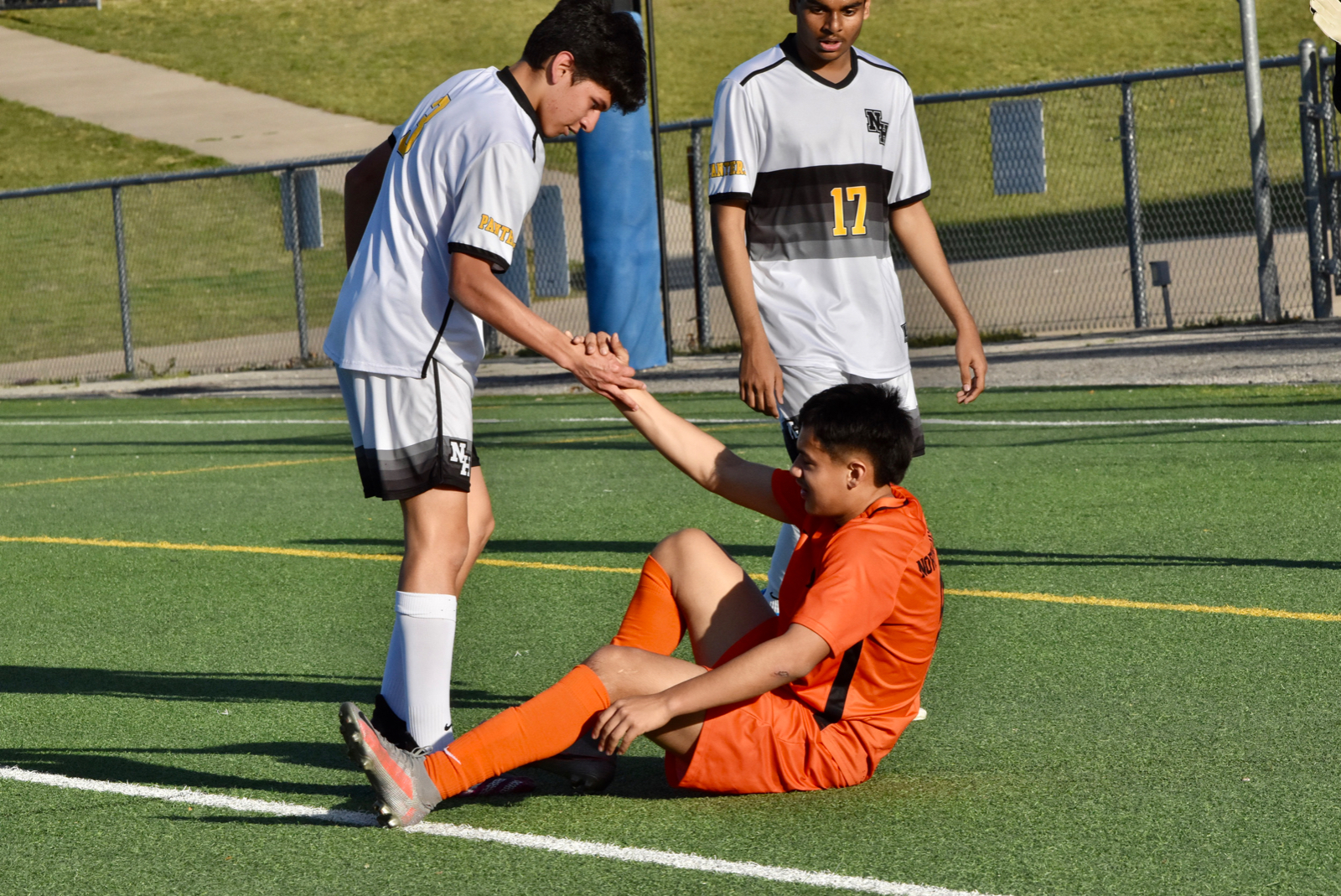 LEADERSHIP
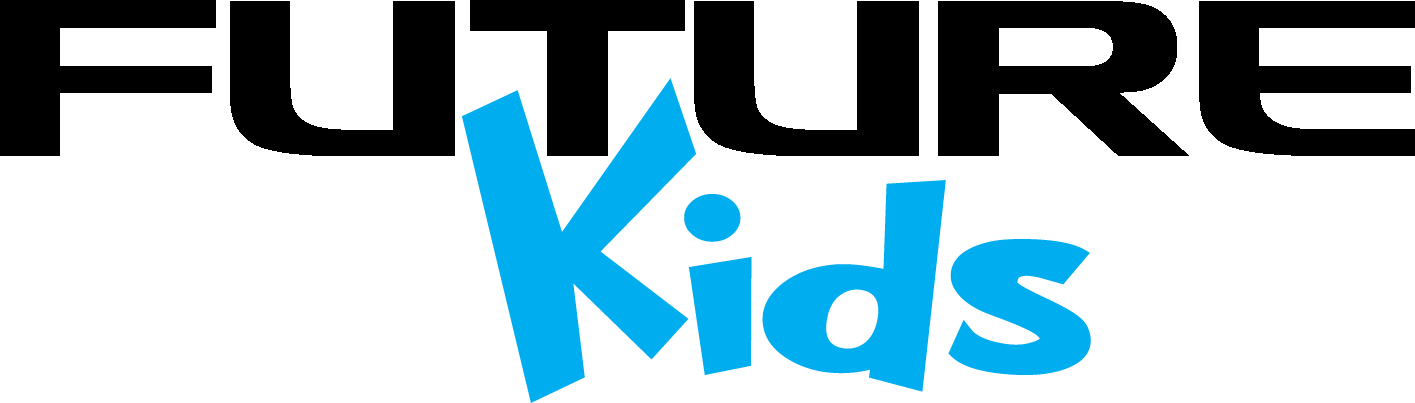 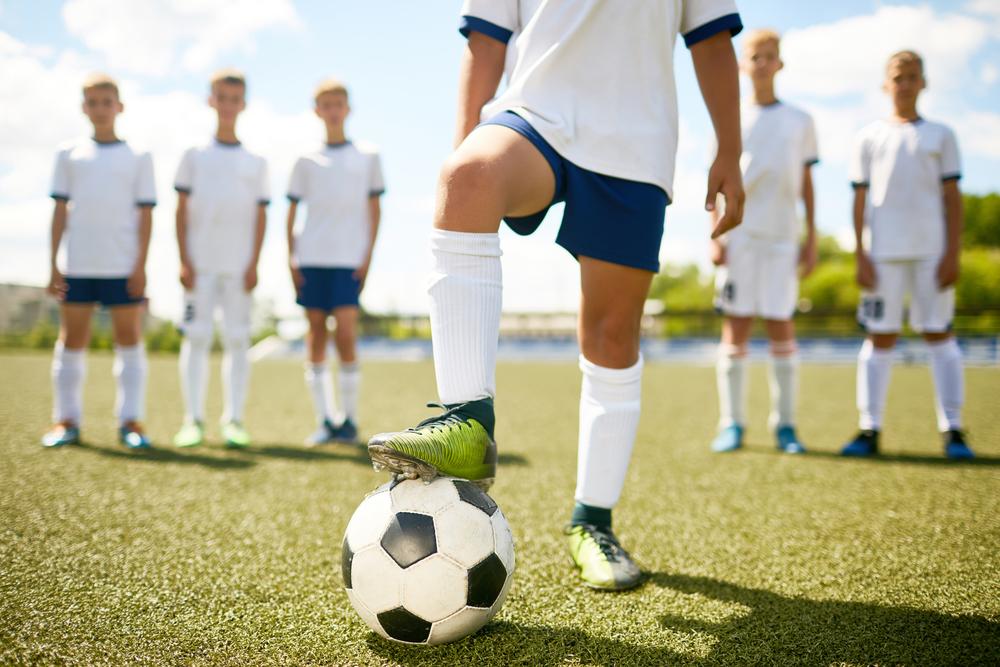 Definition: Influence others to do better through your own examples and actions.

Example: Influence others to do better through your own examples and actions.

Future Kids Example: Set a good example with your behavior and effort at every practice and encourage your teammates.
DETERMINATION
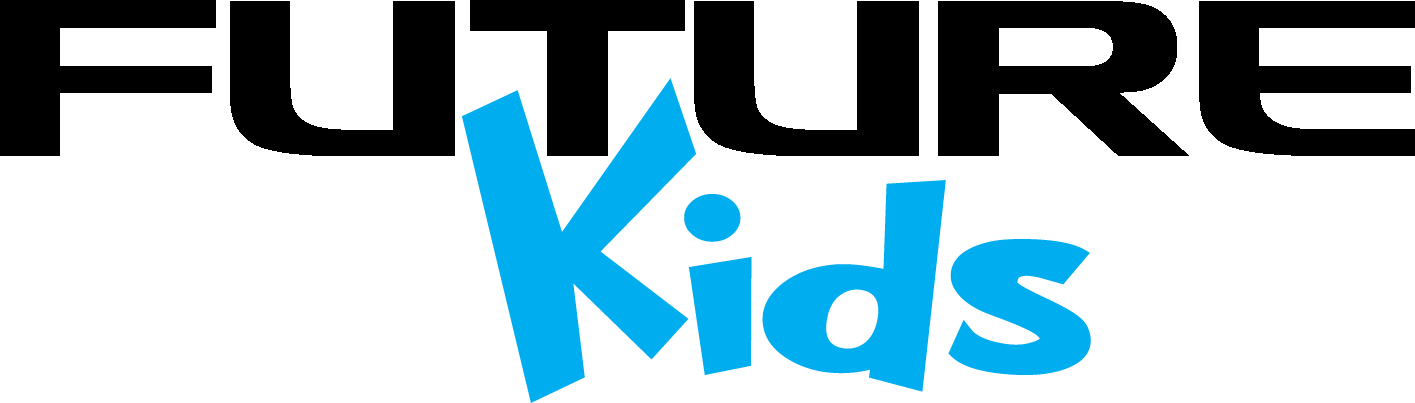 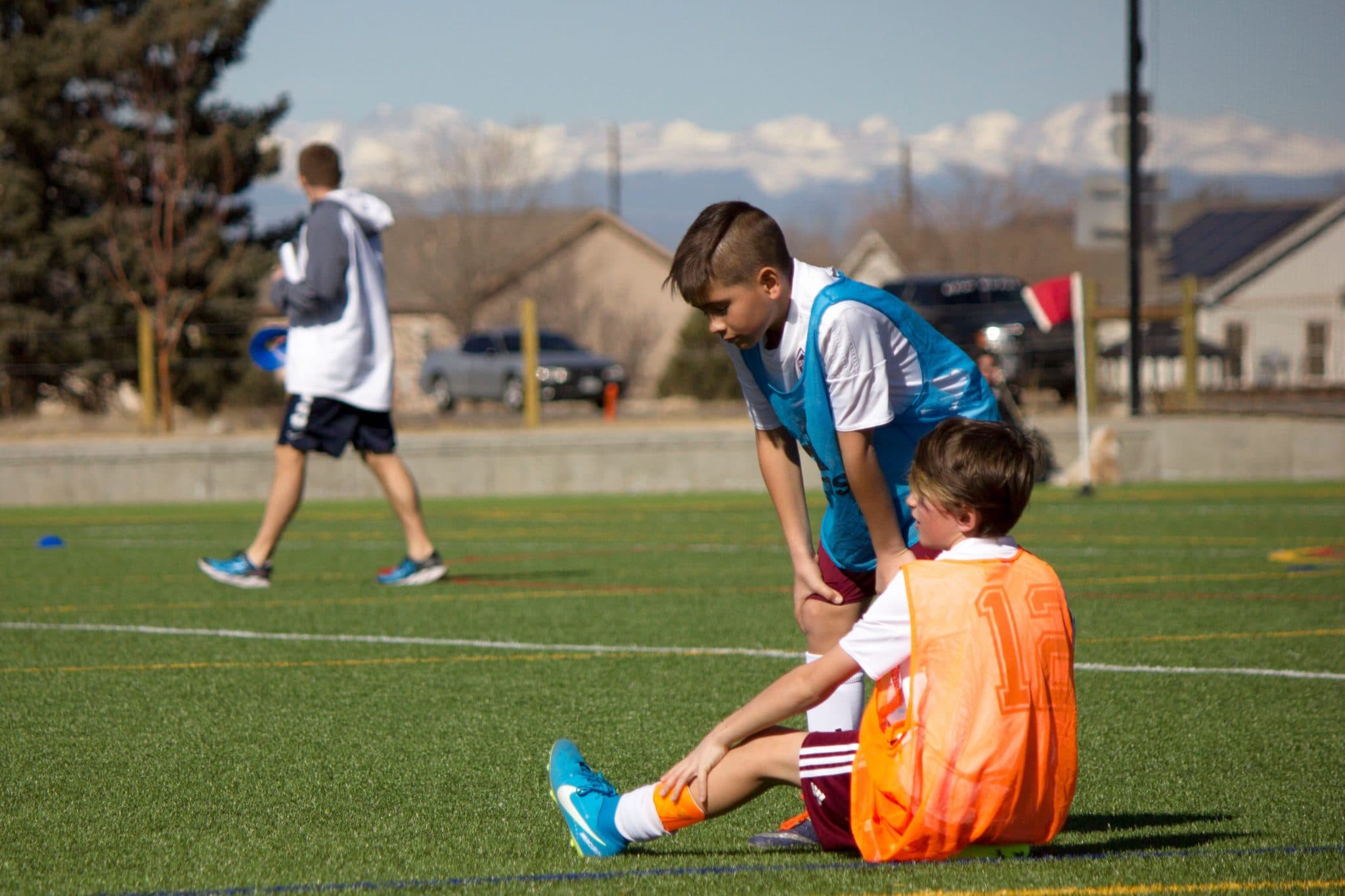 Definition: The will to work hard and not give up, even when things get tough.

Example: Be determined when you learn a new skill, or musical instrument – you will make mistakes at first but will master it in the end.

Future Kids Example: Keep running and trying your hardest even when your team is losing.
FUTURE KIDS PROGRAMS
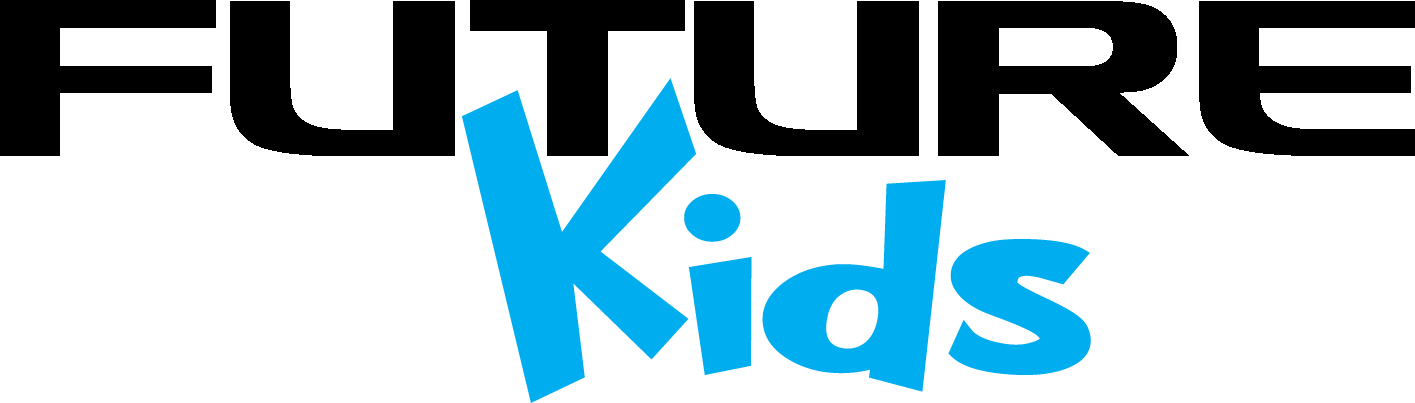 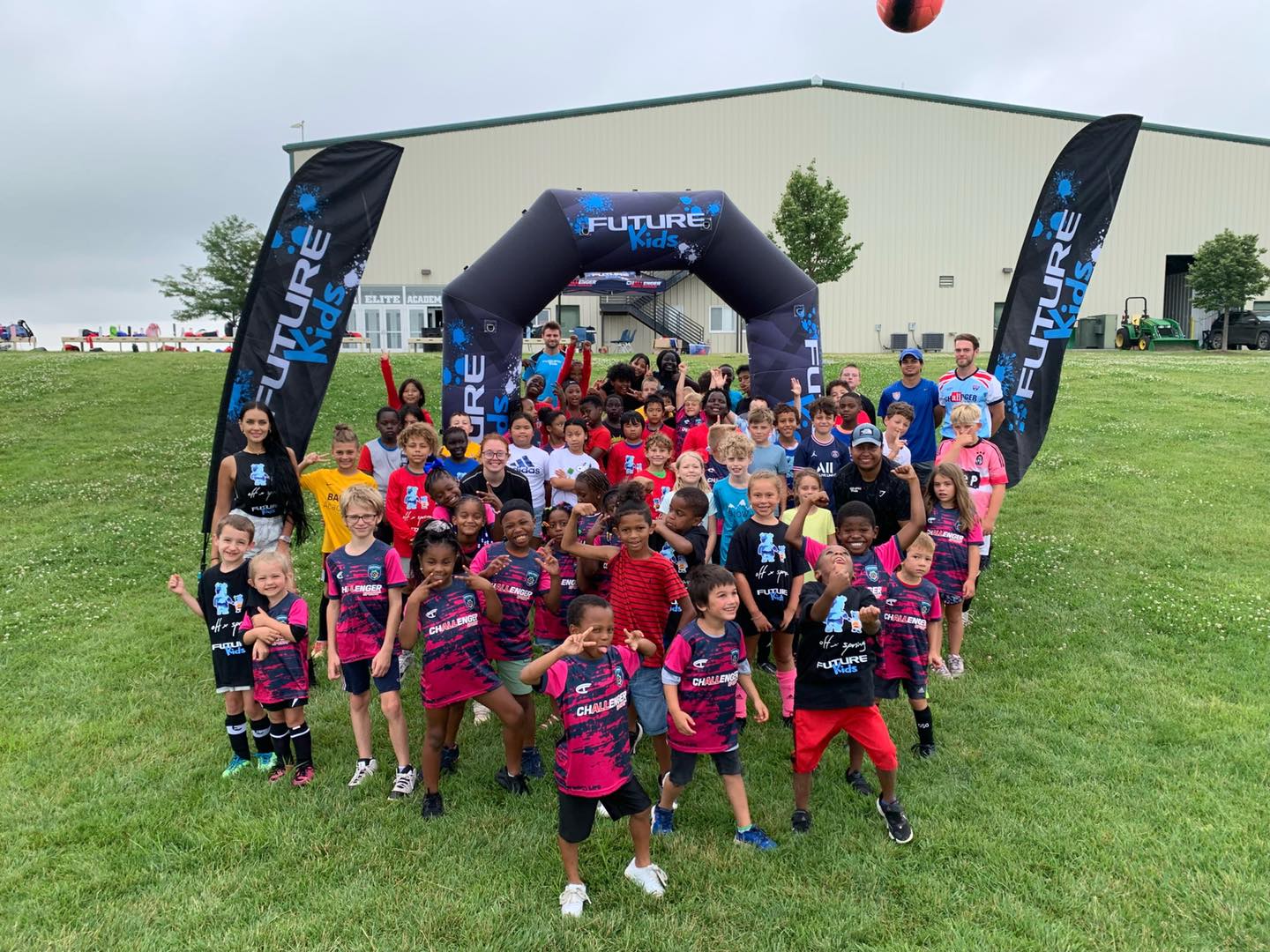 Summer Camps

Spring/Fall/Winter Break Camps

School Fitness/Soccer/Sports Days

Physical Education Classes

After School Programs
Q&A
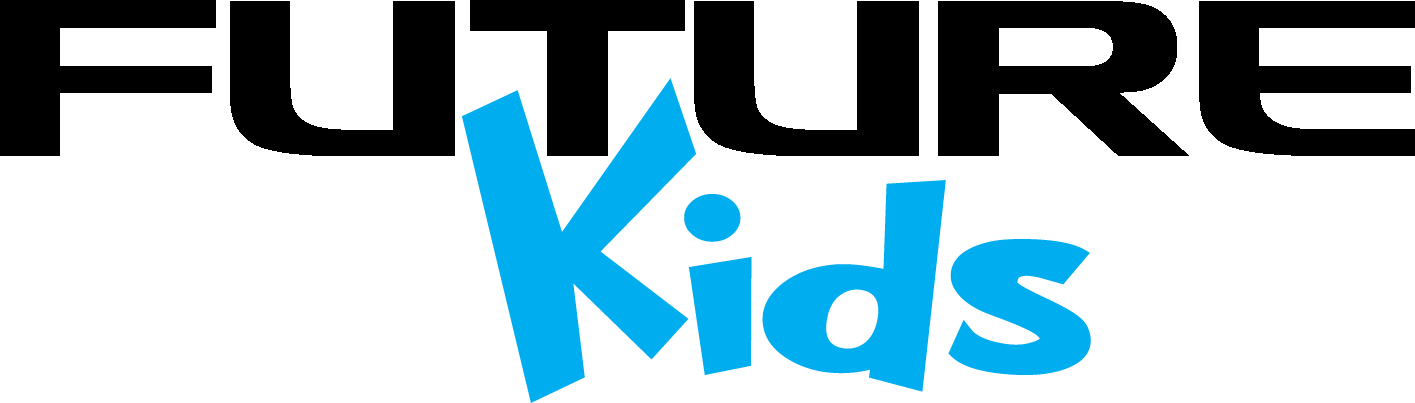 Ask us anything!
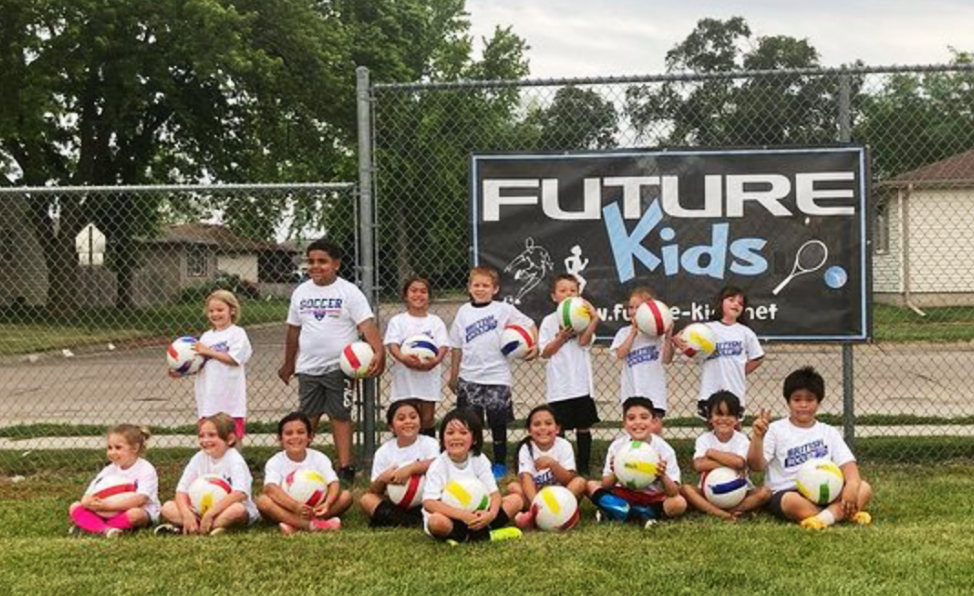 Contact Us
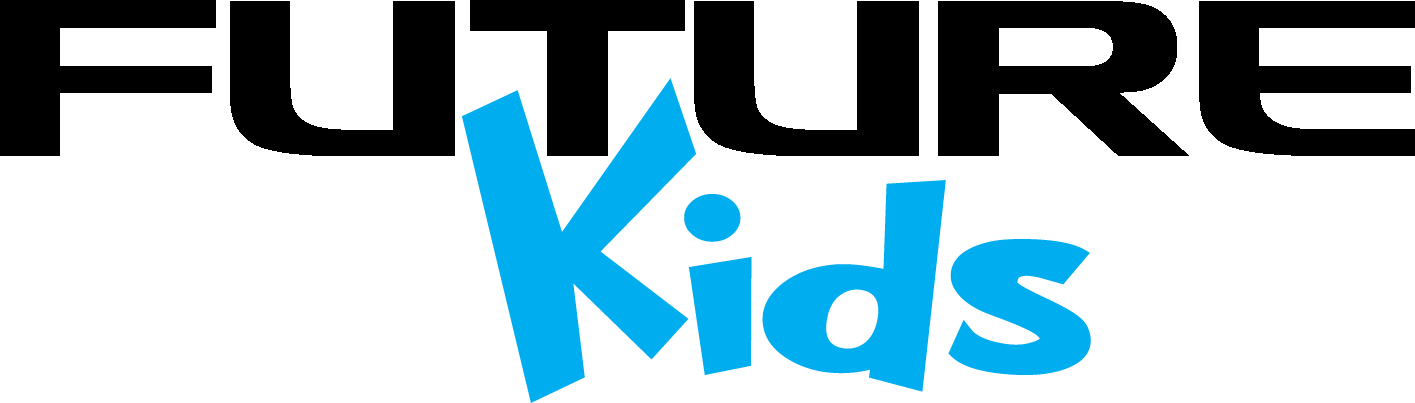 Phone: 402-215-3634
E-mail: graeme.eaglesham@future-kids.org
Website: www.future-kids.net